7. Dávky pěstounské péče
Sociální politika 2

Iva Poláčková
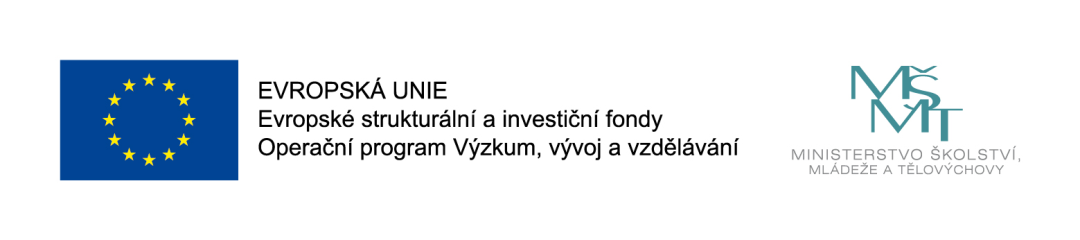 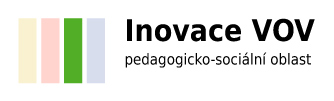 Struktura prezentace:
Dávky pěstounské péče – přehled dávek, základní podmínky pro výplatu jednotlivých dávek a jejich výše
Dávky pěstounské péče
Právní úprava - zákon č. 359/1999 Sb., o sociálně-právní ochraně dětí (SPOD) a zákon č. 401/2012 Sb., o změně zákona o sociálně-právní ochraně dětí a změna souvisejících zákonů.
1. 1. 2013 nabyl účinnosti zákon o SPOD, který vyňal dávky pěstounské péče ze zákona o státní sociální podpoře a významným způsobem je reformoval (mj. zavedení institutu profesionální pěstounské péče).
Dávky pěstounské péče jsou poskytovány rodinám, které mají do pěstounské péče svěřeno dítě/děti (jeden ze způsobů náhradní rodinné výchovy).
Zákon o sociálně-právní ochraně dětí přitom rozlišuje, zda se jedná o osobu pečující nebo osobu v evidenci (tzv. „profesionální pěstoun“).
Osoba pečující
Osoba v evidenci
je fyzická osoba, která je vedena v evidenci osob, které mohou vykonávat pěstounskou péči na přechodnou dobu.
Jednotlivé dávky pěstounské péče:
Příspěvek při převzetí dítěte
Příspěvek při převzetí dítěte se vyplácí osobě pečující, která převzala dítě do pěstounské péče. 

Příspěvek nenáleží osobě v evidenci při svěření dítěte do pěstounské péče na přechodnou dobu.

Výše příspěvku při převzetí dítěte:
Příspěvek na úhradu potřeb dítěte
Nárok na příspěvek na úhradu potřeb dítěte má každé nezletilé nezaopatřené dítě, které je svěřeno do péče osoby pečující nebo osoby v evidenci. 
Po dobu nezletilosti dítěte žádá o příspěvek osoba pečující nebo osoba v evidenci.
Nárok na příspěvek trvá i po dosažení zletilosti dítěte, a to nejdéle do 26. roku věku, jedná-li se o nezaopatřené dítě, které žije ve společné domácnosti s osobou, která byla do jeho zletilosti osobou pečující.
Výše příspěvku na úhradu potřeb dítěte (za kalendářní měsíc):
PŘÍSPĚVEK SE DÁLE NAVYŠUJE PODLE TOHO, 
O JAKÝ STUPEŇ ZÁVISLOSTI SE U DÍTĚTE JEDNÁ (viz další tabulka).
Výše příspěvku na úhradu potřeb dítěte dle věku a stupně závislosti
Odměna pěstouna
Nárok na odměnu pěstouna má osoba pečující a osoba v evidenci.
Výše odměny pěstouna – pro osoby pečující:
12 000 Kč, je-li pečováno o jedno dítě,
18 000 Kč, je-li pečováno o dvě děti,
30 000 Kč, je-li pečováno alespoň o tři děti nebo je-li pečováno alespoň o jedno dítě, které je osobou závislou na pomoci jiné fyzické osoby ve stupni II, III nebo IV. 
Za každé další dítě svěřené do péče osoby pečující se v těchto případech odměna pěstouna zvyšuje o 6 000 Kč.
Výše odměny pěstouna – pro osoby v evidenci:
20 000 Kč od okamžiku zařazení do evidence osob, které mohou vykonávat pěstounskou péči na přechodnou dobu, a to i v případě, že aktuálně nepečuje o žádné dítě, 
26 000 Kč, je-li osobě v evidenci svěřeno do pěstounské péče na přechodnou dobu dítě, které je osobou závislou na pomoci jiné fyzické osoby ve stupni II, III nebo IV.
(Při)výdělek a odměna pěstouna
Osoba pečující a osoba v evidenci si mohou ve všech případech (při)vydělávat. Tato skutečnost nemá vliv na výši odměny pěstouna.
Odměna pěstouna osobě v evidenci nenáleží, pokud je přerušeno zprostředkování pěstounské péče na přechodnou dobu (na žádost pěstouna nebo rozhodnutím krajského úřadu).
Odměna pěstouna u prarodičů a praprarodičů
Je-li osoba pečující prarodičem nebo praprarodičem dítěte a má-li v péči jedno nebo dvě děti, které nejsou závislé na pomoci jiné fyzické osoby ve stupni II, III nebo IV, náleží jí odměna pěstouna pouze v případech hodných zvláštního zřetele, zejména s ohledem na sociální a majetkové poměry osoby pečující a její rodiny a s přihlédnutím ke zdravotnímu stavu dítěte (dětí). Zda odměna pěstouna prarodiči či praprarodiči náleží či nikoli rozhodne příslušná krajská pobočka Úřadu práce ČR, podkladem pro rozhodnutí je též vyjádření orgánu sociálně-právní ochrany dětí.
Odměna pěstouna však vždy náleží prarodičům a praprarodičům, kteří mají v pěstounské péči svěřeno 3 a více dětí nebo alespoň jedno dítě závislé na pomoci jiné fyzické osoby ve stupni II, III nebo IV.
Ostatní dávky pěstounské péče náleží osobám pečujícím, kteří jsou prarodiči nebo praprarodiči svěřeného dítěte, v každém případě.
Příspěvek na zakoupení motorového vozidla
Tento příspěvek náleží osobě pečující, pokud má v pěstounské péči nejméně 3 děti nebo má nárok na odměnu pěstouna z důvodu péče o 3 děti (včetně zletilých nezaopatřených dětí, které zakládají osobě pečující nárok na odměnu pěstouna) a zakoupila osobní motorové vozidlo nebo zajistila nezbytnou celkovou opravu motorového vozidla, pokud toto vozidlo nepoužívá pro výdělečnou činnost.
Výše příspěvku na zakoupení motorového vozidla
Výše příspěvku na zakoupení motorového vozidla činí 70 % pořizovací ceny motorového vozidla nebo prokázaných výdajů na opravy, nejvýše však 100 000 Kč. 
Součet těchto příspěvků poskytnutých osobě pečující v období posledních 10 kalendářních let přede dnem podání žádosti nesmí přesáhnout 200 000 Kč.
Příspěvek při ukončení pěstounské péče
Nárok na příspěvek při ukončení pěstounské péče má fyzická osoba, která byla ke dni dosažení zletilosti v pěstounské péči (jak osoby pečující, tak osoby v evidenci), a to ke dni zániku nároku této osoby na příspěvek na úhradu potřeb dítěte. 

Výše příspěvku při ukončení pěstounské péče:
Příspěvek je vyplácen jednorázově ve výši 25 000 Kč a každé osobě náleží jen jednou.
Zdroje:
Z. č. 359/1999 Sb., o sociálně-právní ochraně dětí, ve znění pozdějších předpisů.

https://www.mpsv.cz/web/cz/davky-a-prispevky#pestounska-pece
https://www.uradprace.cz/web/cz/davky-pestounske-pece